DoubleCross
19-124 Jeuk Hwang
DoubleCross
| Why I made DoubleCross
Do you know this font?
Times New Roman
DoubleCross
| Why I made DoubleCross
English Redundancy Checker
& Synonym Searcher

For students studying 영어 독해와 작문
 including me in 3rd semester

Many friends and I suffered from various errors; format, grammar … and REDUNDANCY
DoubleCross
| Why I made DoubleCross
Format : Copy from last essay, Copy from friends’ essay

Grammar : Use Grammarly, Papago, Google Translator, Ask friends



Redundancy : ??? / You must find every words for finding redundancy words
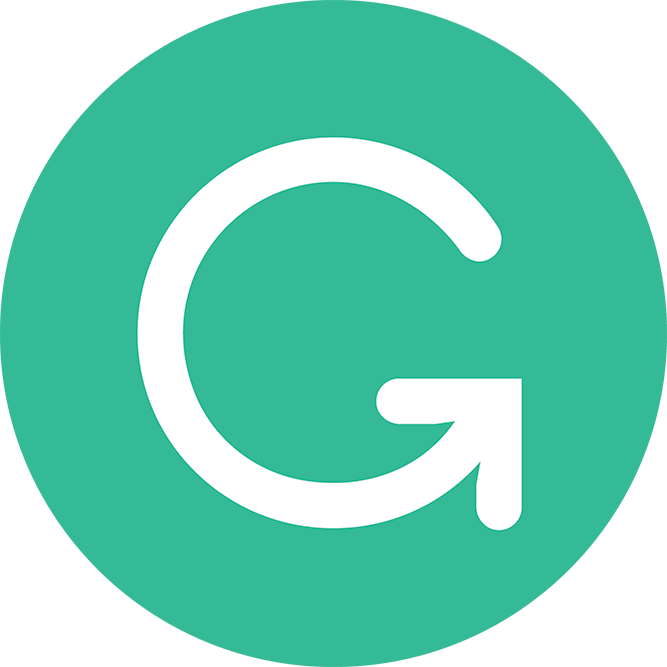 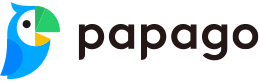 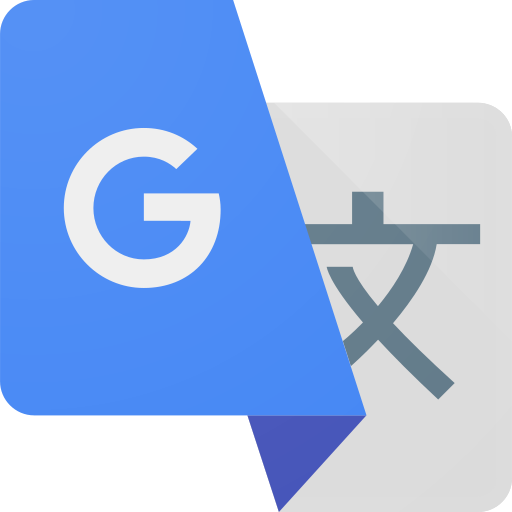 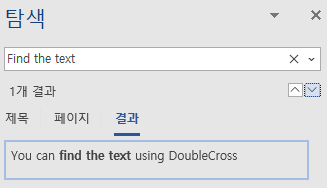 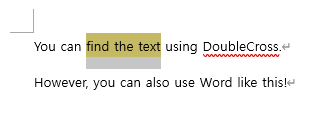 You can’t know the number of word until searching in most word processor
DoubleCross
| How I made DoubleCross
Pre-survey
Current features in Word, Other people’s program

How can I make?

What should I learn?
DoubleCross
| How I made DoubleCross
2. Thinking Deeply & Extend features - Asking yourself what do users need?

Q. The way to find the specific text from the essay
Python + Libraries, regex 정규표현식

Q. The way to notice the result to users effectively – How to make GUI?
Refer from Microsoft Word and Grammarly’s UI

Q. What do I need to do after finding overlapped words?
Find and replace the words with synonyms
      It must be useful having dictionary features
      Ask AGAIN - What do I need for making dictionary features?
      Q. Python library nltk about natural language processing 자연어처리
DoubleCross
| How I made DoubleCross
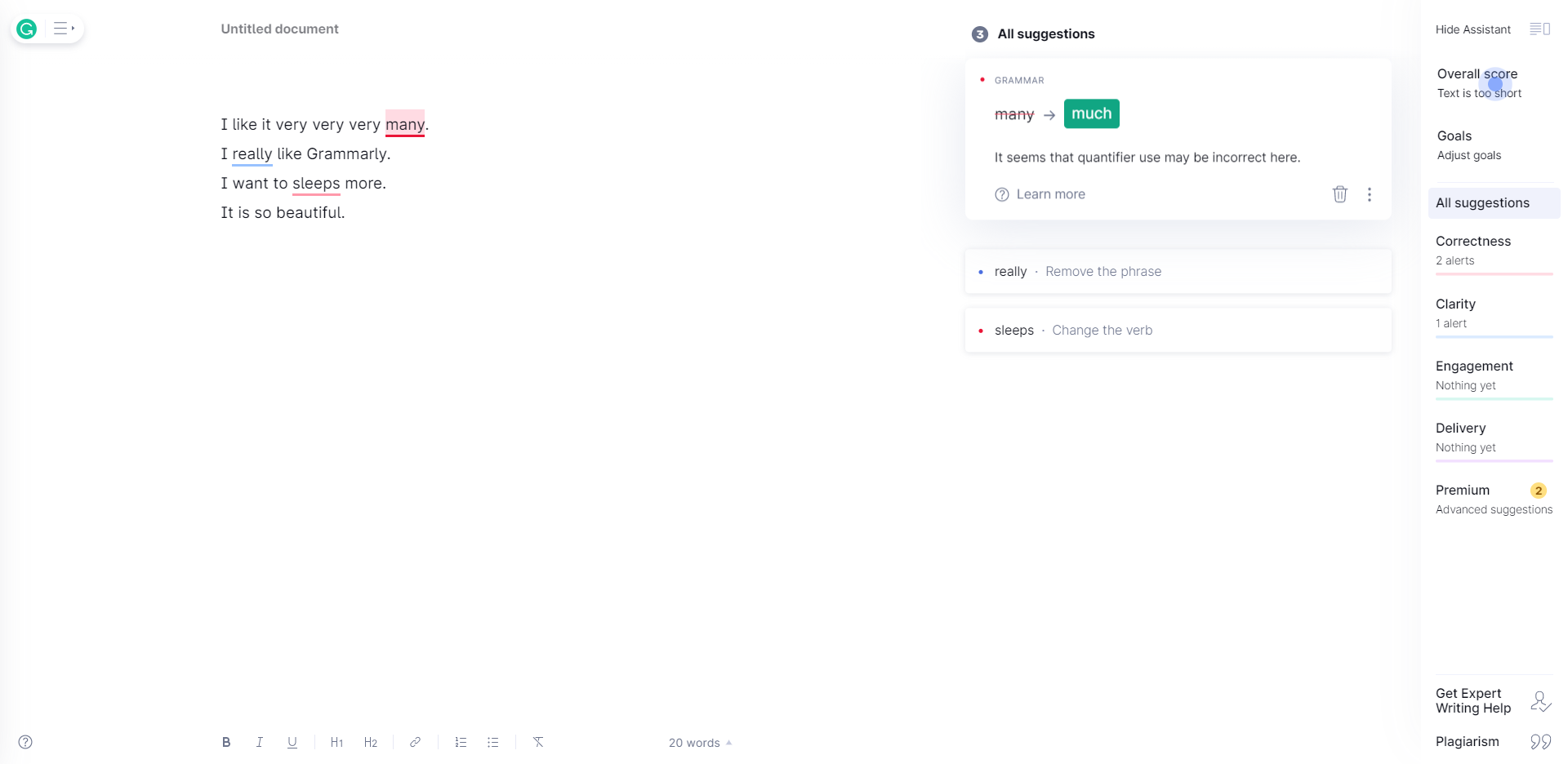 Grammarly’s UI
DoubleCross
| Requirements & Sources
Based on Python 3
GUI : PyQt5
English Redundancy Checker : nltk
Data for synonym source: https://www.thesaurus.com/
DoubleCross
| Demo
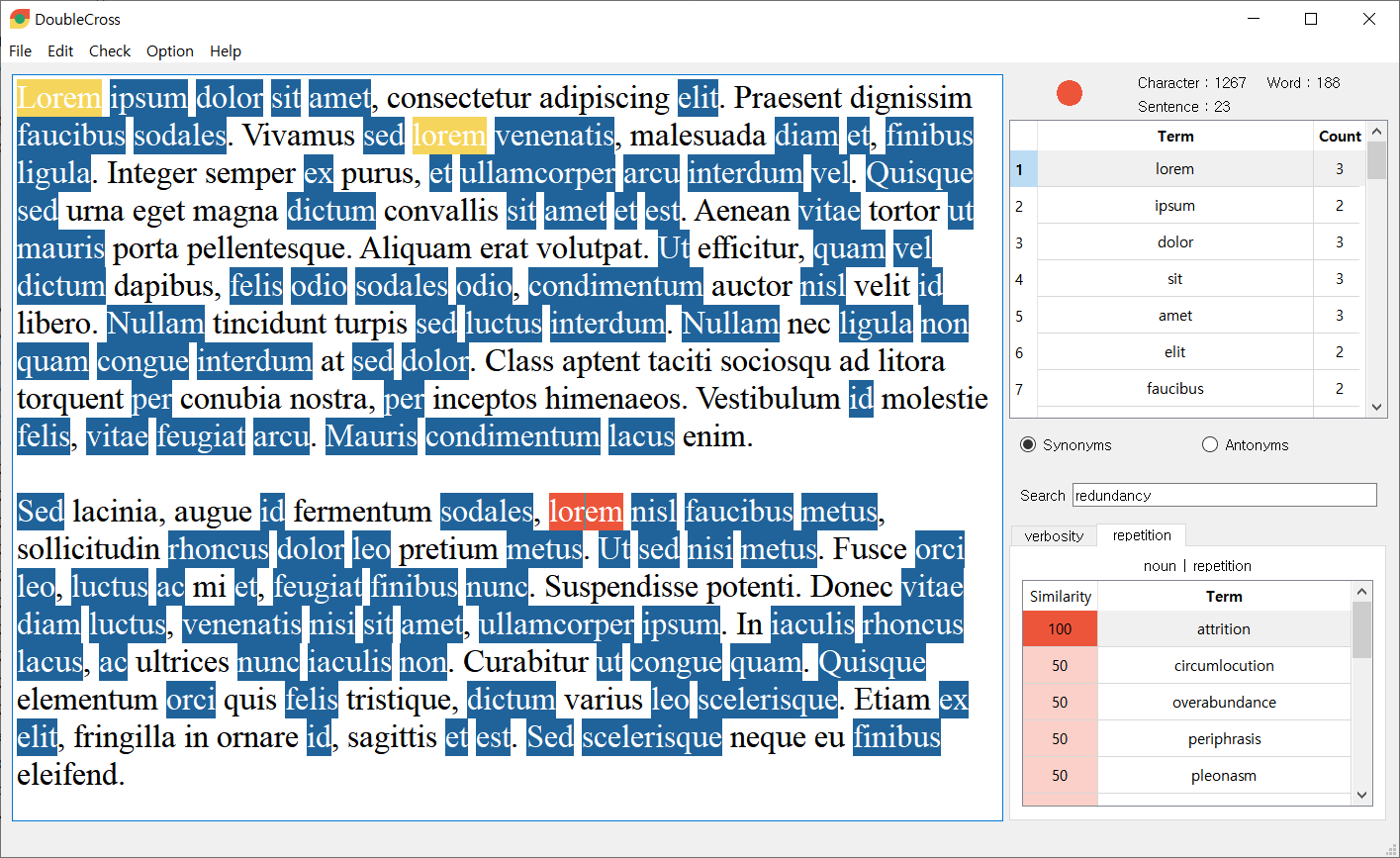 List overlapped words
Show overlapped words
Verb fly VS Noun fly
It knows the difference!
But not perfectly
Dictionary
DoubleCross
| Installation & Contact
How can I use DoubleCross?
Find the download link from Gaonnuri 자유게시판
Download the latest version of DoubleCross
Unzip the file and run DoubleCross.exe

Contact me for any questions, issues and suggestion
Email: positiveperiod.dev@gmail.com

For more information
Github : https://github.com/PositivePeriod/DoubleCross
Gaonnuri : https://gaonnuri.ksain.net/xe/board_free/447261
Youtube : https://www.youtube.com/watch?v=02-ZA7bfBIg
DoubleCross
Thank you for listening
Times New Roman
Noto Sans CJK KR Regular